Battle TanksA Simplified Visual Representation of what is going when you program the CPU
Channel 1
Movement
Channel 1
Movement
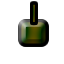 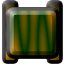 Channel 2
Steering
Channel 1
Movement
Channel 3
Aim Gun
Channel 1
Movement
Channel 4
Fire Gun
Channel 1
Movement
Moving the Tank Forward
Channel 1
Movement
// Making the Tank Move
LDA Forward
OUT 1





// 
Forward DAT 0
Backward DAT 1

North DAT 0
East DAT 2
South DAT 4
West DAT 6
Channel 1
Movement
Accumulator
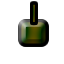 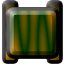 Channel 2
Steering
Channel 1
Movement
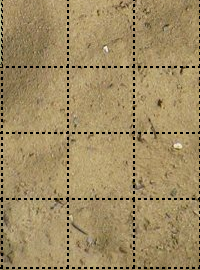 Channel 3
Aim Gun
Channel 1
Movement
Channel 4
Fire Gun
Channel 1
Movement
Channel 1
Movement
// Making the Tank Move
LDA Forward
OUT 1





// 
Forward DAT 0
Backward DAT 1

North DAT 0
East DAT 2
South DAT 4
West DAT 6
Channel 1
Movement
Accumulator
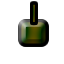 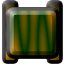 Channel 2
Steering
Channel 1
Movement
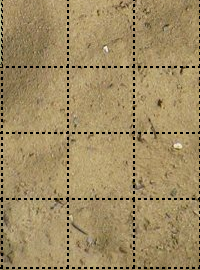 Channel 3
Aim Gun
Channel 1
Movement
Channel 4
Fire Gun
Channel 1
Movement
Channel 1
Movement
// Making the Tank Move
LDA Forward
OUT 1





// 
Forward DAT 0
Backward DAT 1

North DAT 0
East DAT 2
South DAT 4
West DAT 6
Channel 1
Movement
Accumulator
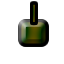 0
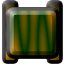 Channel 2
Steering
Channel 1
Movement
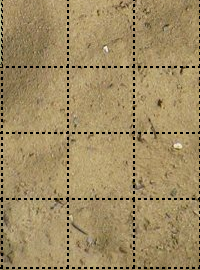 Channel 3
Aim Gun
Channel 1
Movement
Channel 4
Fire Gun
Channel 1
Movement
Channel 1
Movement
// Making the Tank Move
LDA Forward
OUT 1





// 
Forward DAT 0
Backward DAT 1

North DAT 0
East DAT 2
South DAT 4
West DAT 6
01
Accumulator
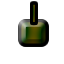 0
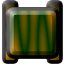 Channel 2
Steering
Channel 1
Movement
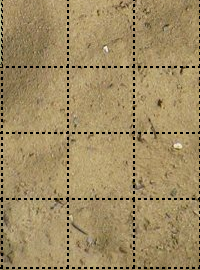 Channel 3
Aim Gun
Channel 1
Movement
Channel 4
Fire Gun
Channel 1
Movement
Moving the Tank Forward 2 spaces
Channel 1
Movement
// Making the Tank Move
LDA Forward
OUT 1
OUT 1




// 
Forward DAT 0
Backward DAT 1

North DAT 0
East DAT 2
South DAT 4
West DAT 6
Channel 1
Movement
Accumulator
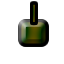 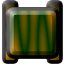 Channel 2
Steering
Channel 1
Movement
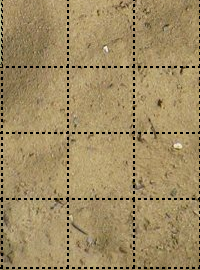 Channel 3
Aim Gun
Channel 1
Movement
Channel 4
Fire Gun
Channel 1
Movement
Channel 1
Movement
// Making the Tank Move
LDA Forward
OUT 1
OUT 1




// 
DAT Forward 0
DAT Backward 1

DAT North   0
DAT East      2
DAT South   4
DAT West    6
Channel 1
Movement
Accumulator
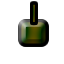 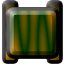 Channel 2
Steering
Channel 1
Movement
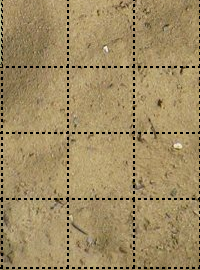 Channel 3
Aim Gun
Channel 1
Movement
Channel 4
Fire Gun
Channel 1
Movement
Channel 1
Movement
// Making the Tank Move
LDA Forward
OUT 1
OUT 1




// 
DAT Forward 0
DAT Backward 1

DAT North   0
DAT East      2
DAT South   4
DAT West    6
Channel 1
Movement
Accumulator
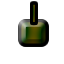 0
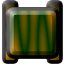 Channel 2
Steering
Channel 1
Movement
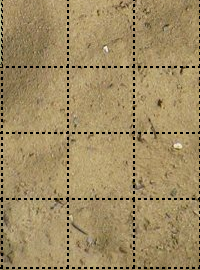 Channel 3
Aim Gun
Channel 1
Movement
Channel 4
Fire Gun
Channel 1
Movement
Channel 1
Movement
// Making the Tank Move
LDA Forward
OUT 1
OUT 1




// 
DAT Forward 0
DAT Backward 1

DAT North   0
DAT East      2
DAT South   4
DAT West    6
01
Accumulator
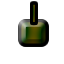 0
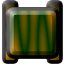 Channel 2
Steering
Channel 1
Movement
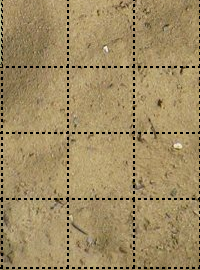 Channel 3
Aim Gun
Channel 1
Movement
Channel 4
Fire Gun
Channel 1
Movement
Channel 1
Movement
// Making the Tank Move
LDA Forward
OUT 1
OUT 1




// 
DAT Forward 0
DAT Backward 1

DAT North   0
DAT East      2
DAT South   4
DAT West    6
01
Accumulator
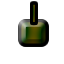 0
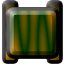 Channel 2
Steering
Channel 1
Movement
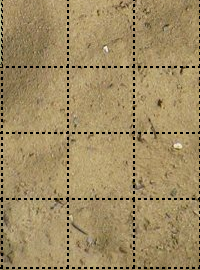 Channel 3
Aim Gun
Channel 1
Movement
Channel 4
Fire Gun
Channel 1
Movement
Moving the Tank Forward 2 spaces turning right and moving forward 2 more spaces
Channel 1
Movement
// Making the Tank Move
LDA Forward
OUT 1
OUT 1
// Turning the tank
LDA East
OUT 2
// Making the Tank Move
LDA Forward
OUT 1
OUT 1

// 
Forward DAT 0
Backward DAT 1

North DAT 0
East DAT 2
South DAT 4
West DAT 6
Channel 1
Movement
Accumulator
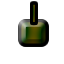 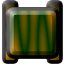 Channel 2
Steering
Channel 1
Movement
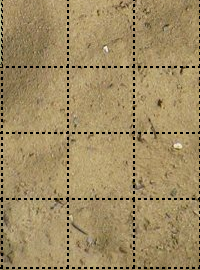 Channel 3
Aim Gun
Channel 1
Movement
Channel 4
Fire Gun
Channel 1
Movement
Channel 1
Movement
// Making the Tank Move
LDA Forward
OUT 1
OUT 1
// Turning the tank
LDA East
OUT 2
// Making the Tank Move
LDA Forward
OUT 1
OUT 1

// 
Forward DAT 0
Backward DAT 1

North DAT 0
East DAT 2
South DAT 4
West DAT 6
Channel 1
Movement
Accumulator
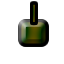 0
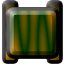 Channel 2
Steering
Channel 1
Movement
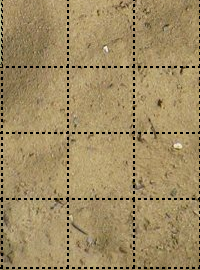 Channel 3
Aim Gun
Channel 1
Movement
Channel 4
Fire Gun
Channel 1
Movement
Channel 1
Movement
// Making the Tank Move
LDA Forward
OUT 1
OUT 1
// Turning the tank
LDA East
OUT 2
// Making the Tank Move
LDA Forward
OUT 1
OUT 1

// 
Forward DAT 0
Backward DAT 1

North DAT 0
East DAT 2
South DAT 4
West DAT 6
0
Accumulator
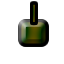 0
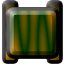 Channel 2
Steering
Channel 1
Movement
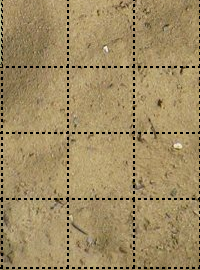 Channel 3
Aim Gun
Channel 1
Movement
Channel 4
Fire Gun
Channel 1
Movement
Channel 1
Movement
// Making the Tank Move
LDA Forward
OUT 1
OUT 1
// Turning the tank
LDA East
OUT 2
// Making the Tank Move
LDA Forward
OUT 1
OUT 1

// 
Forward DAT 0
Backward DAT 1

North DAT 0
East DAT 2
South DAT 4
West DAT 6
0
Accumulator
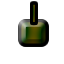 0
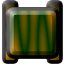 Channel 2
Steering
Channel 1
Movement
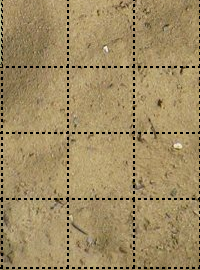 Channel 3
Aim Gun
Channel 1
Movement
Channel 4
Fire Gun
Channel 1
Movement
Channel 1
Movement
// Making the Tank Move
LDA Forward
OUT 1
OUT 1
// Turning the tank
LDA East
OUT 2
// Making the Tank Move
LDA Forward
OUT 1
OUT 1

// 
Forward DAT 0
Backward DAT 1

North DAT 0
East DAT 2
South DAT 4
West DAT 6
Accumulator
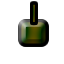 0
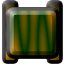 Channel 2
Steering
Channel 1
Movement
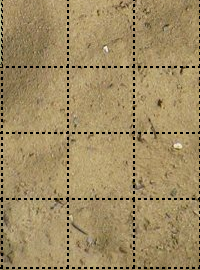 Channel 3
Aim Gun
Channel 1
Movement
Channel 4
Fire Gun
Channel 1
Movement
Channel 1
Movement
// Making the Tank Move
LDA Forward
OUT 1
OUT 1
// Turning the tank
LDA East
OUT 2
// Making the Tank Move
LDA Forward
OUT 1
OUT 1

// 
Forward DAT 0
Backward DAT 1

North DAT 0
East DAT 2
South DAT 4
West DAT 6
Channel 1
Movement
Accumulator
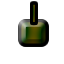 2
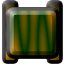 Channel 2
Steering
Channel 1
Movement
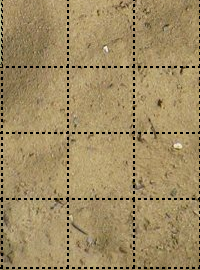 Channel 3
Aim Gun
Channel 1
Movement
Channel 4
Fire Gun
Channel 1
Movement
Channel 1
Movement
// Making the Tank Move
LDA Forward
OUT 1
OUT 1
// Turning the tank
LDA East
OUT 2
// Making the Tank Move
LDA Forward
OUT 1
OUT 1

// 
Forward DAT 0
Backward DAT 1

North DAT 0
East DAT 2
South DAT 4
West DAT 6
Channel 1
Movement
Accumulator
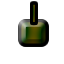 2
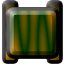 Channel 2
Steering
2
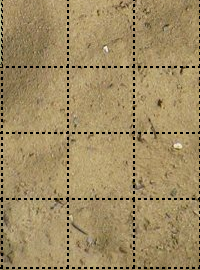 Channel 3
Aim Gun
Channel 1
Movement
Channel 4
Fire Gun
Channel 1
Movement
Channel 1
Movement
// Making the Tank Move
LDA Forward
OUT 1
OUT 1
// Turning the tank
LDA East
OUT 2
// Making the Tank Move
LDA Forward
OUT 1
OUT 1

// 
Forward DAT 0
Backward DAT 1

North DAT 0
East DAT 2
South DAT 4
West DAT 6
Channel 1
Movement
Accumulator
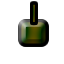 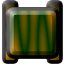 Channel 2
Steering
Channel 1
Movement
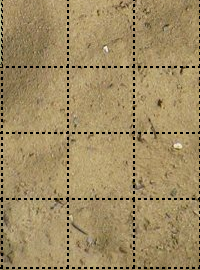 Channel 3
Aim Gun
Channel 1
Movement
Channel 4
Fire Gun
Channel 1
Movement
Channel 1
Movement
// Making the Tank Move
LDA Forward
OUT 1
OUT 1
// Turning the tank
LDA East
OUT 2
// Making the Tank Move
LDA Forward
OUT 1
OUT 1

// 
Forward DAT 0
Backward DAT 1

North DAT 0
East DAT 2
South DAT 4
West DAT 6
Channel 1
Movement
Accumulator
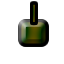 0
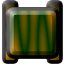 Channel 2
Steering
Channel 1
Movement
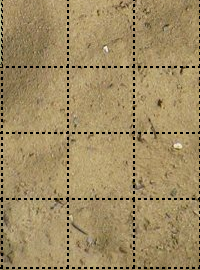 Channel 3
Aim Gun
Channel 1
Movement
Channel 4
Fire Gun
Channel 1
Movement
Channel 1
Movement
// Making the Tank Move
LDA Forward
OUT 1
OUT 1
// Turning the tank
LDA East
OUT 2
// Making the Tank Move
LDA Forward
OUT 1
OUT 1

// 
Forward DAT 0
Backward DAT 1

North DAT 0
East DAT 2
South DAT 4
West DAT 6
0
Accumulator
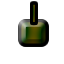 0
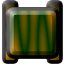 Channel 2
Steering
Channel 1
Movement
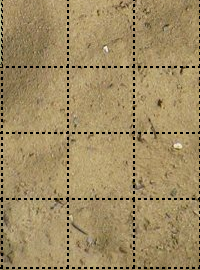 Channel 3
Aim Gun
Channel 1
Movement
Channel 4
Fire Gun
Channel 1
Movement
Channel 1
Movement
// Making the Tank Move
LDA Forward
OUT 1
OUT 1
// Turning the tank
LDA East
OUT 2
// Making the Tank Move
LDA Forward
OUT 1
OUT 1

// 
Forward DAT 0
Backward DAT 1

North DAT 0
East DAT 2
South DAT 4
West DAT 6
0
Accumulator
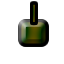 0
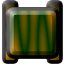 Channel 2
Steering
Channel 1
Movement
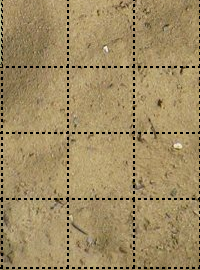 Channel 3
Aim Gun
Channel 1
Movement
Channel 4
Fire Gun
Channel 1
Movement